DIVI-Intensivregister
Mit Stand 16.06.2021 werden 1.136  COVID-19-Patient*innen auf Intensivstationen (der ca. 1.300 Akutkrankenhäuser) behandelt. 
In allen Bundesländern ist weiter ein Rückgang der COVID-ITS-Belegung zu sehen
Rückgang in allen Behandlungsgruppen, und Rückgang der Sterbezahlen
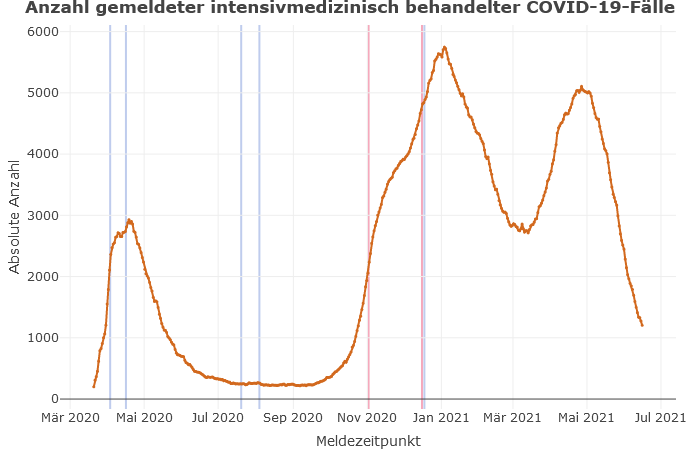 5.762
Lock-Down
Lock-Down
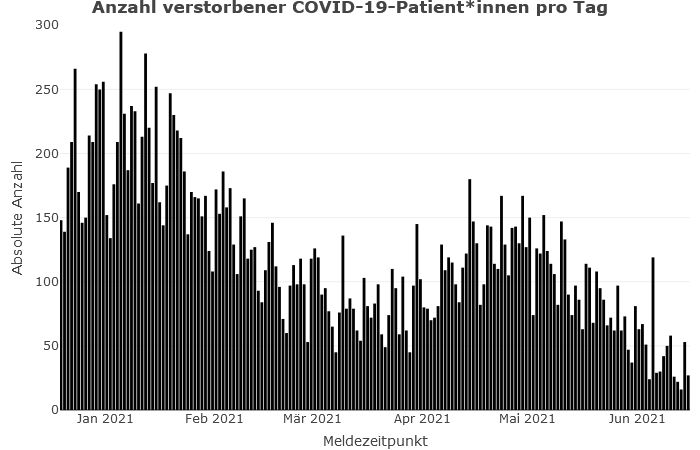 1.136
1
Datenstand: 16.06.2021
[Speaker Notes: Vorwoche:]
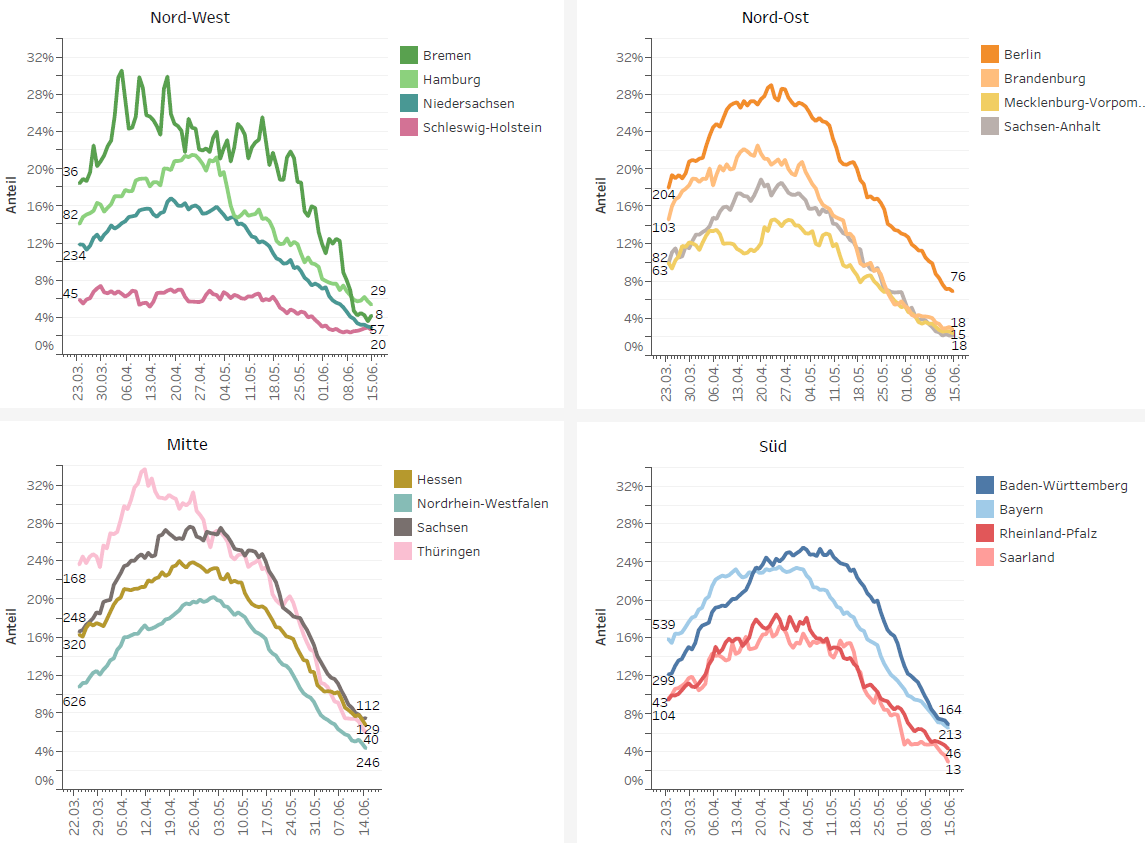 Anteil der COVID-19-Patient*innen an der Gesamtzahl betreibbarer ITS-Betten
Datenstand: 15.06.2021
[Speaker Notes: In 9 Bundesländern liegt der Anteil von COVID-19-Patient*innen an ITS-Betten über 20% (jedes 5.Bett)]
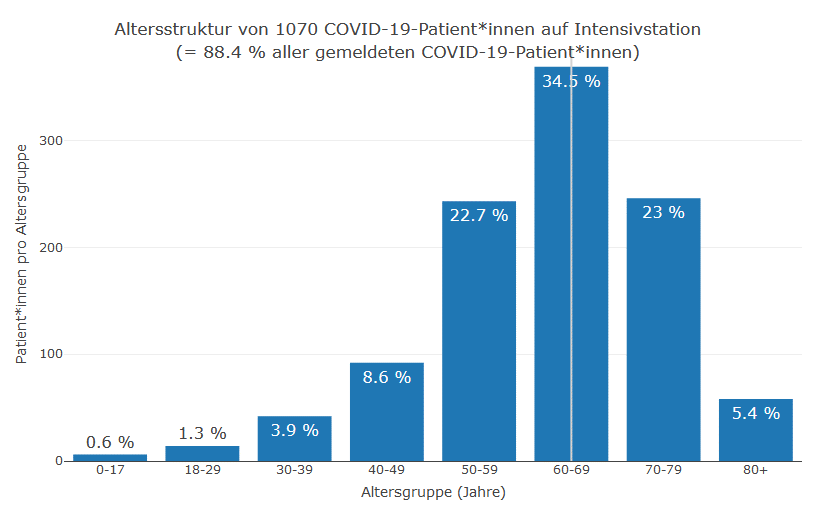 Altersgruppen Entwicklung  (prozentual)
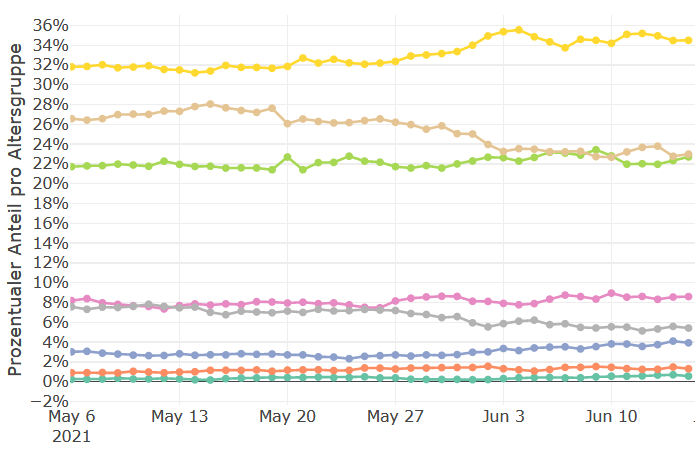 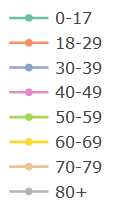 COVID-19-Belegung und Belastung
Reduktion in Belegung der schweren Fälle (Beatmete und ECMO) und Zunahme der entspr. freien Behandlungskapazitäten
Zunehmend mehr Intensivbereiche geben wieder Verfügbarkeit und regulären Betrieb an
Einschätzung der Betriebssituation
ECMO-Kapazitäten (belegt und frei, COVID u. Non-COVID-Pat.)
Beatmungskapazitäten (belegt und frei, COVID u. Non-COVID-Pat.)
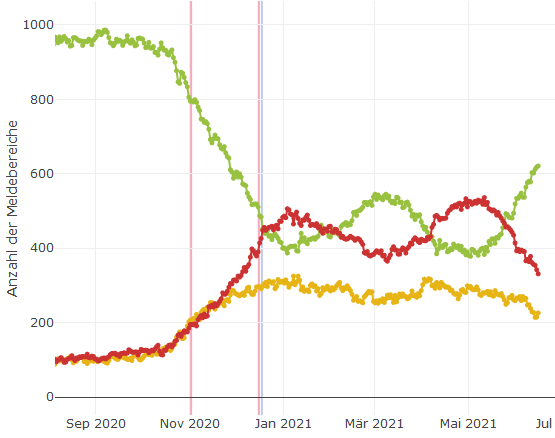 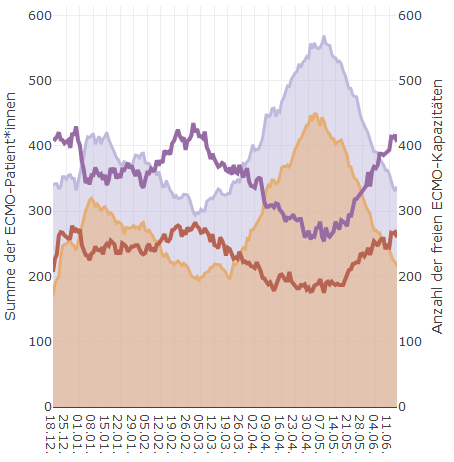 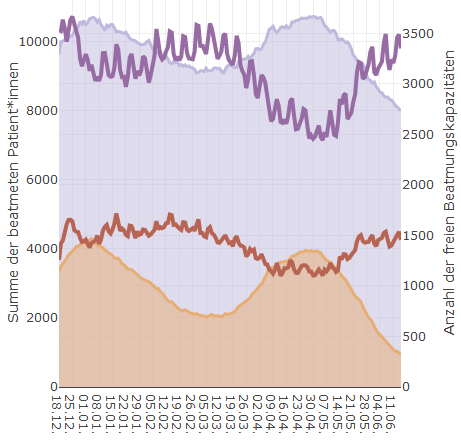 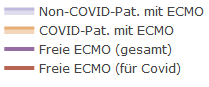 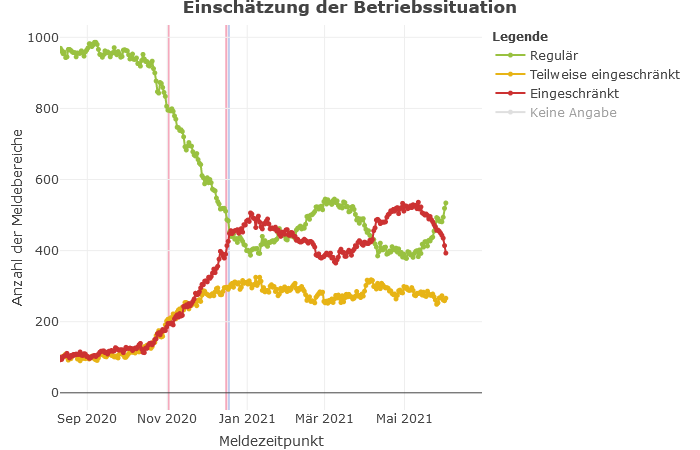 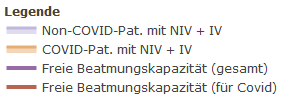 SPoCK: Prognosen intensivpflichtiger COVID-19-Patient*innen
Deutschland
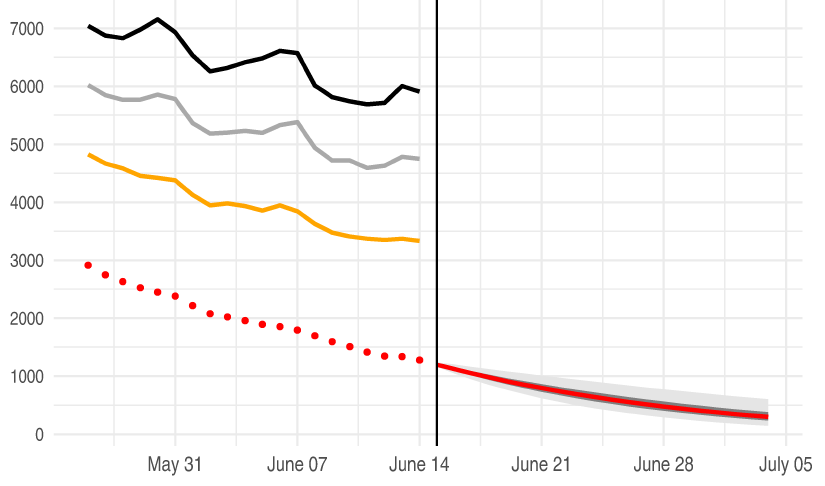 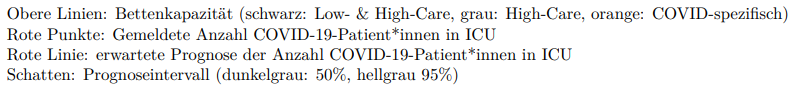 Länder (nach Kleeblättern) mit Kapazitäts-Prognosen:
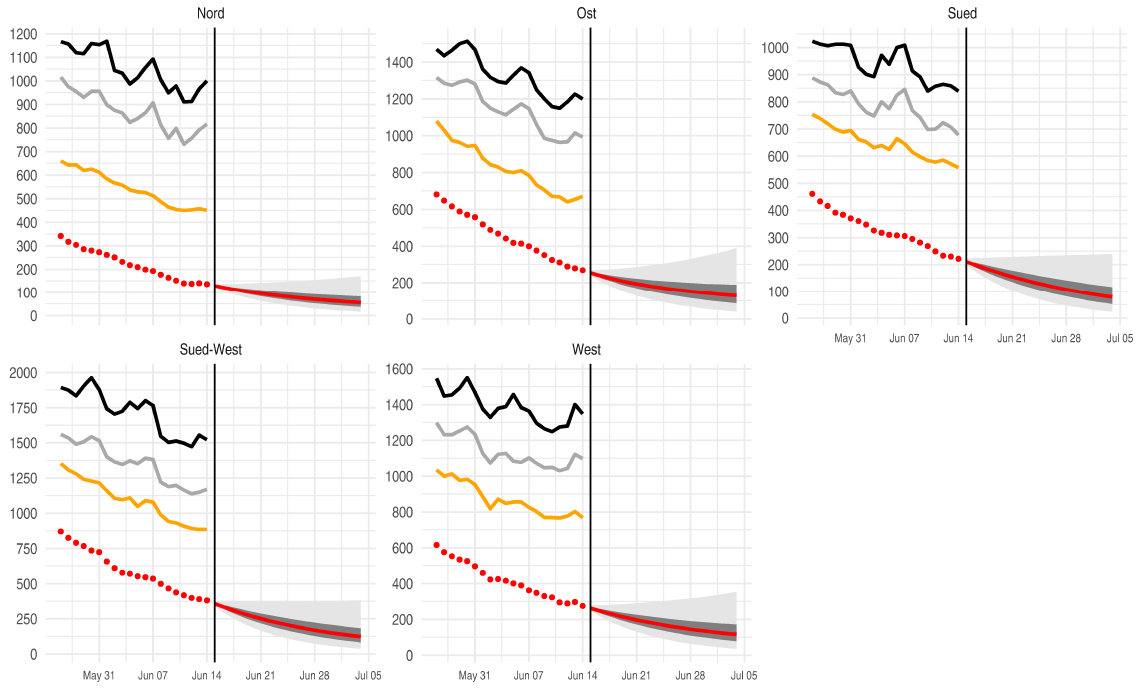 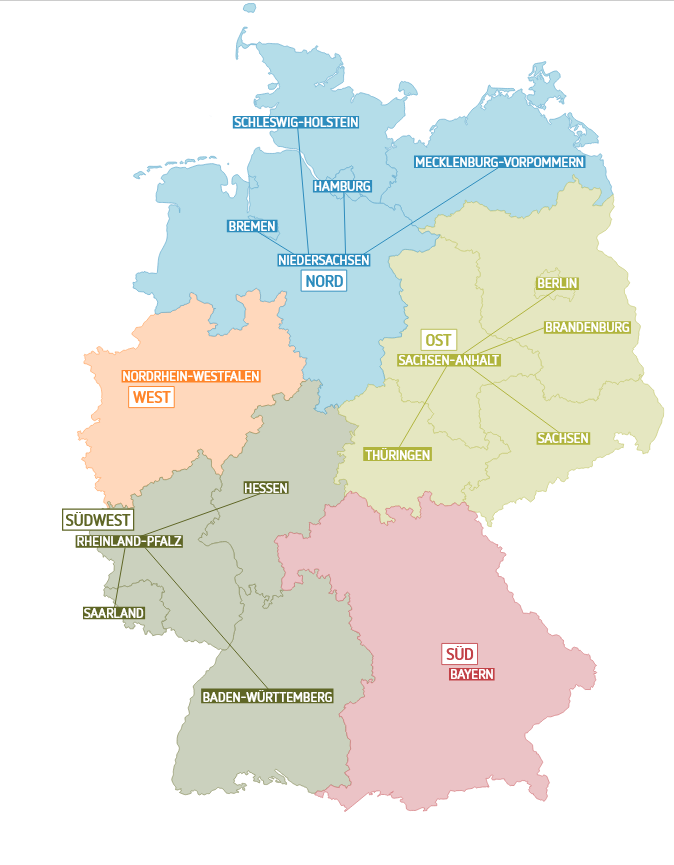 Kleeblatt Zuordnungen